Welcometo class
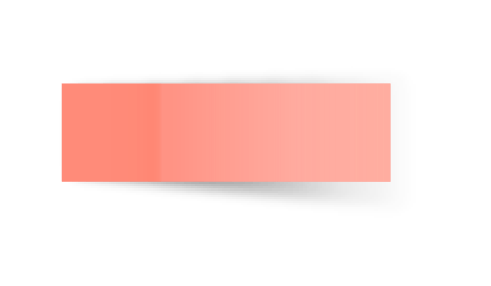 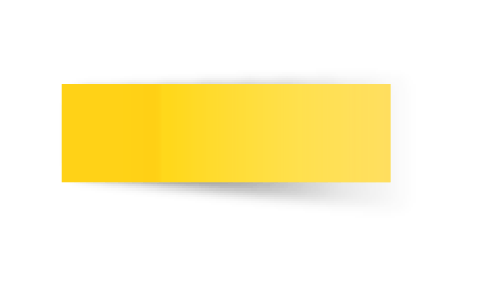 T.
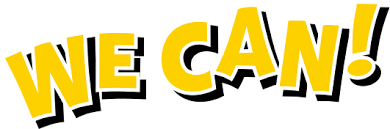 1
Unit 3
workbook 

Pages  65 , 66
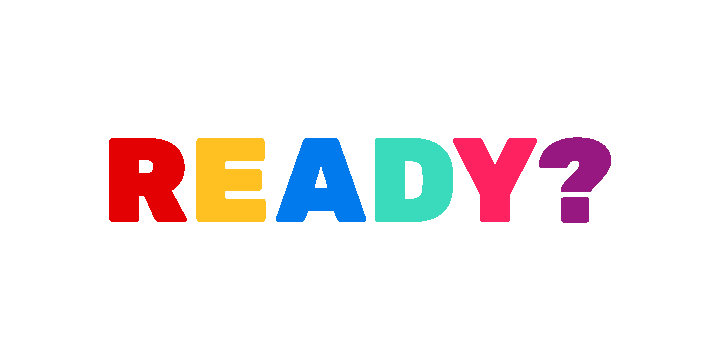 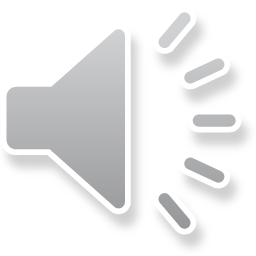 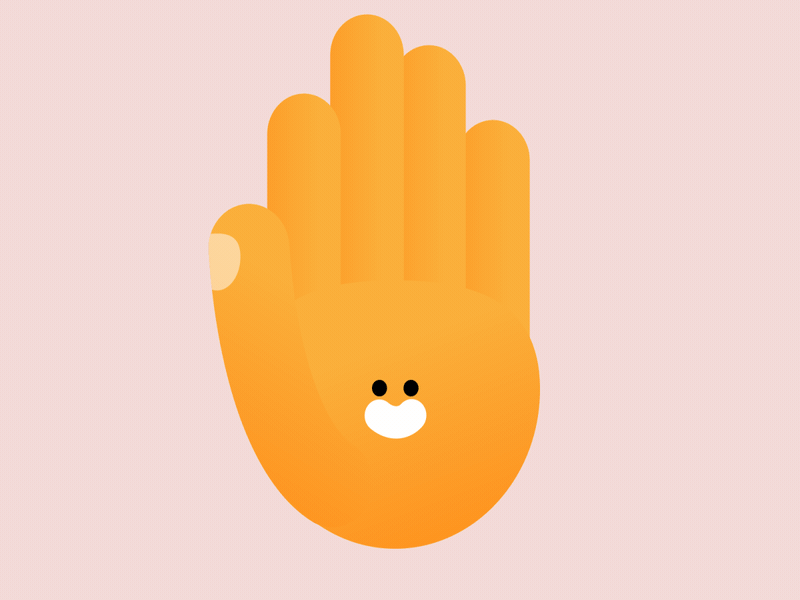 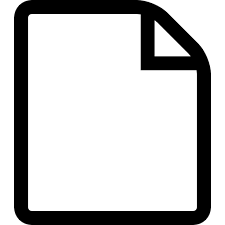 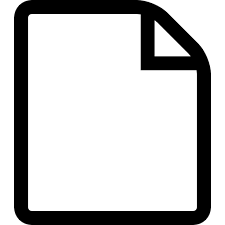 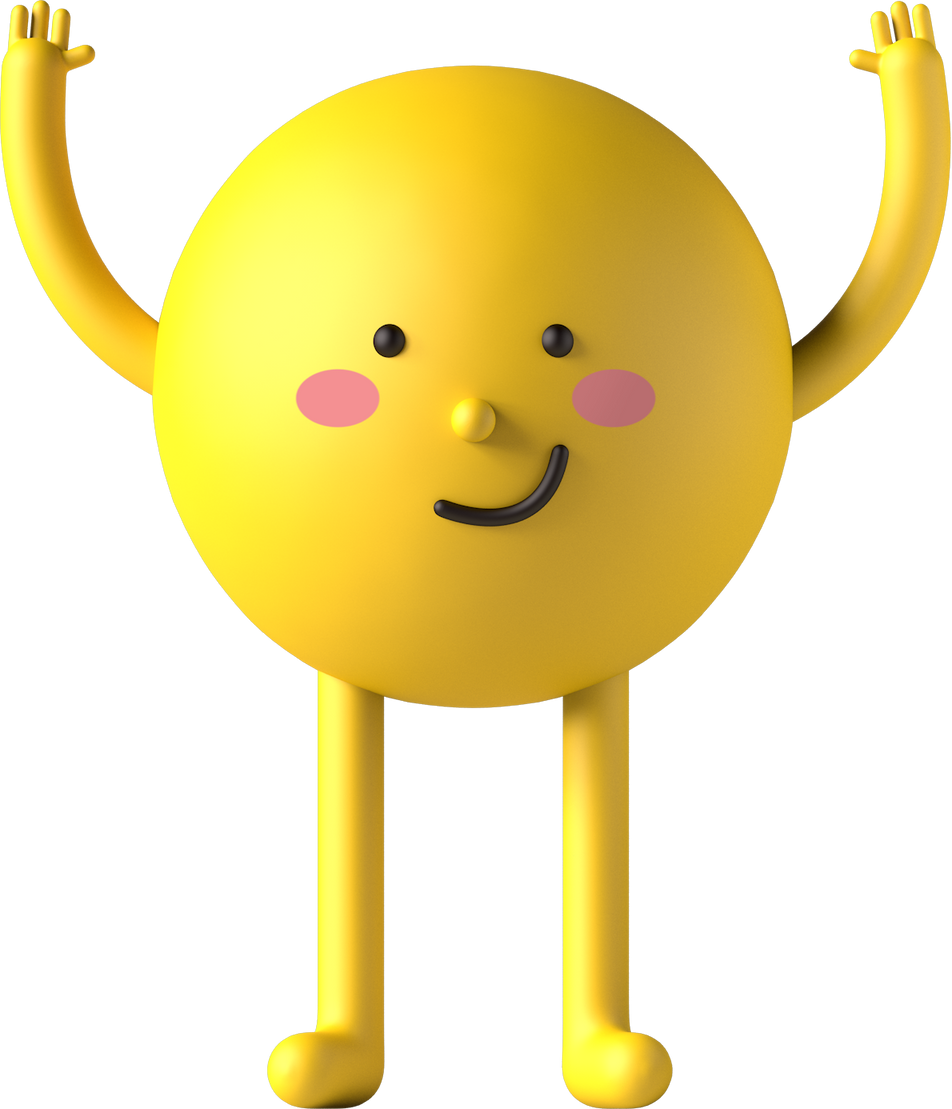 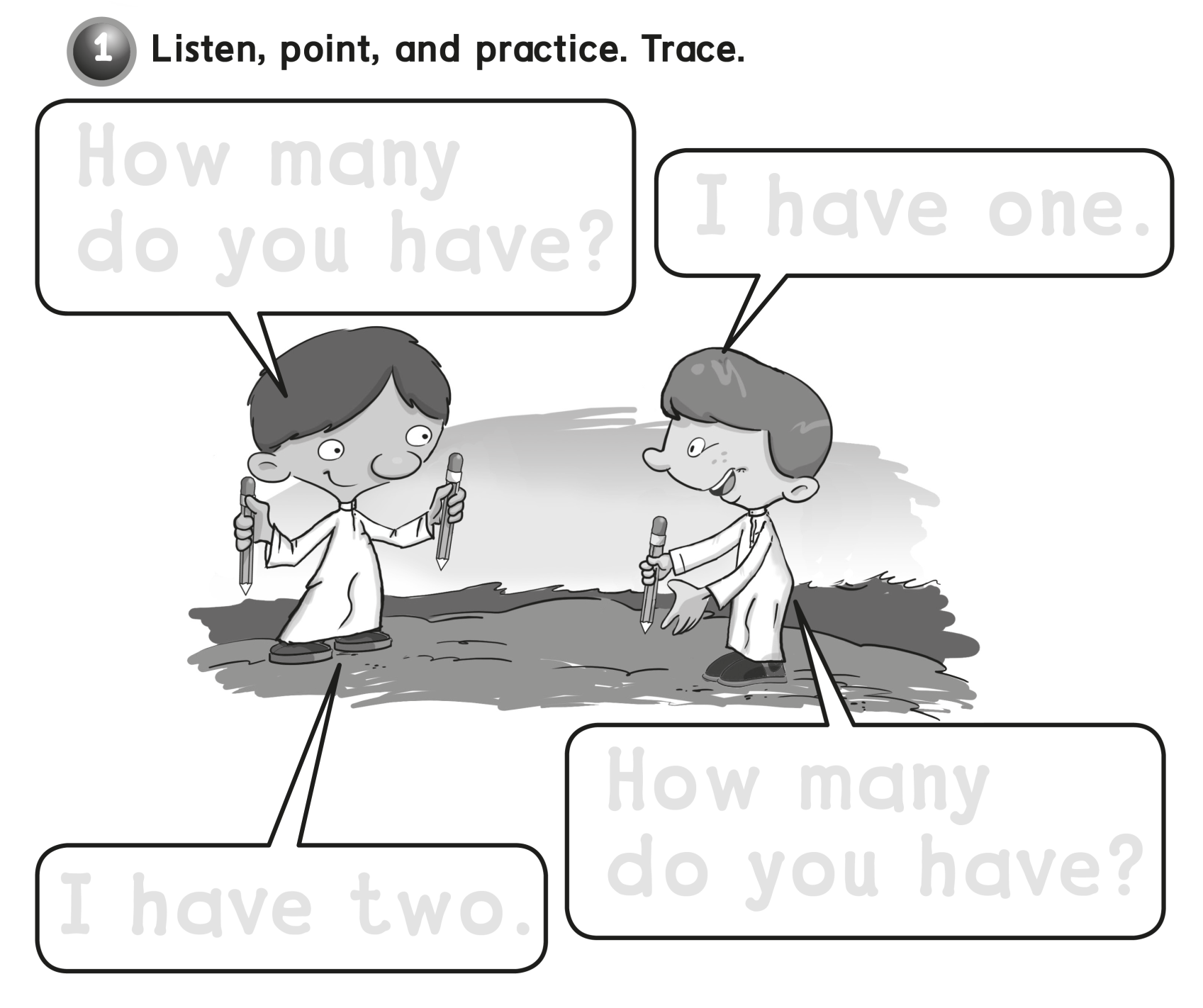 How  many 
 do  you  have ?
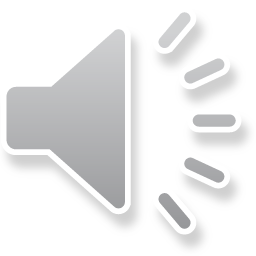 I  have  one .
How  many 
do  you  have ?
I have two .
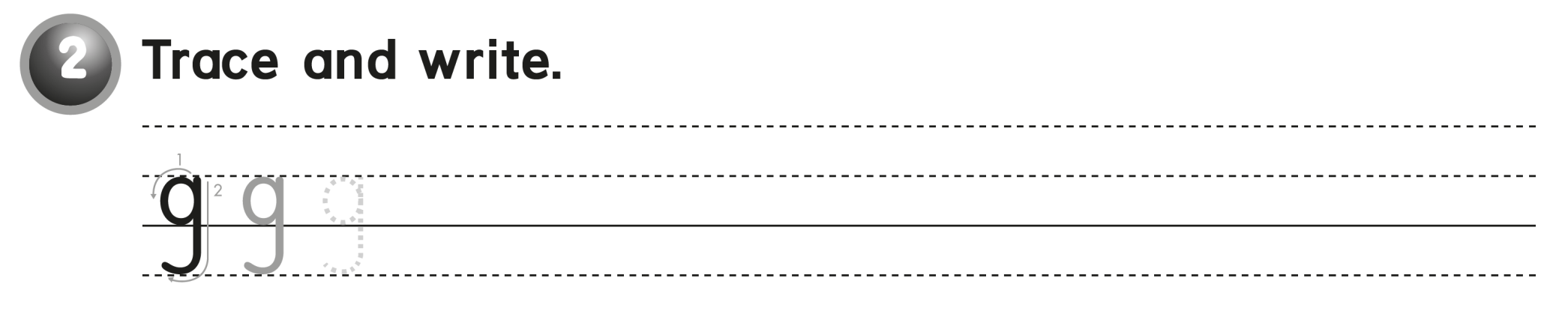 g  g  g  g  g
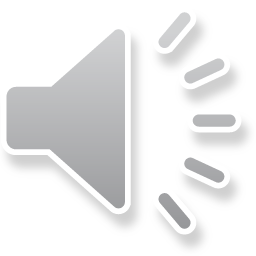 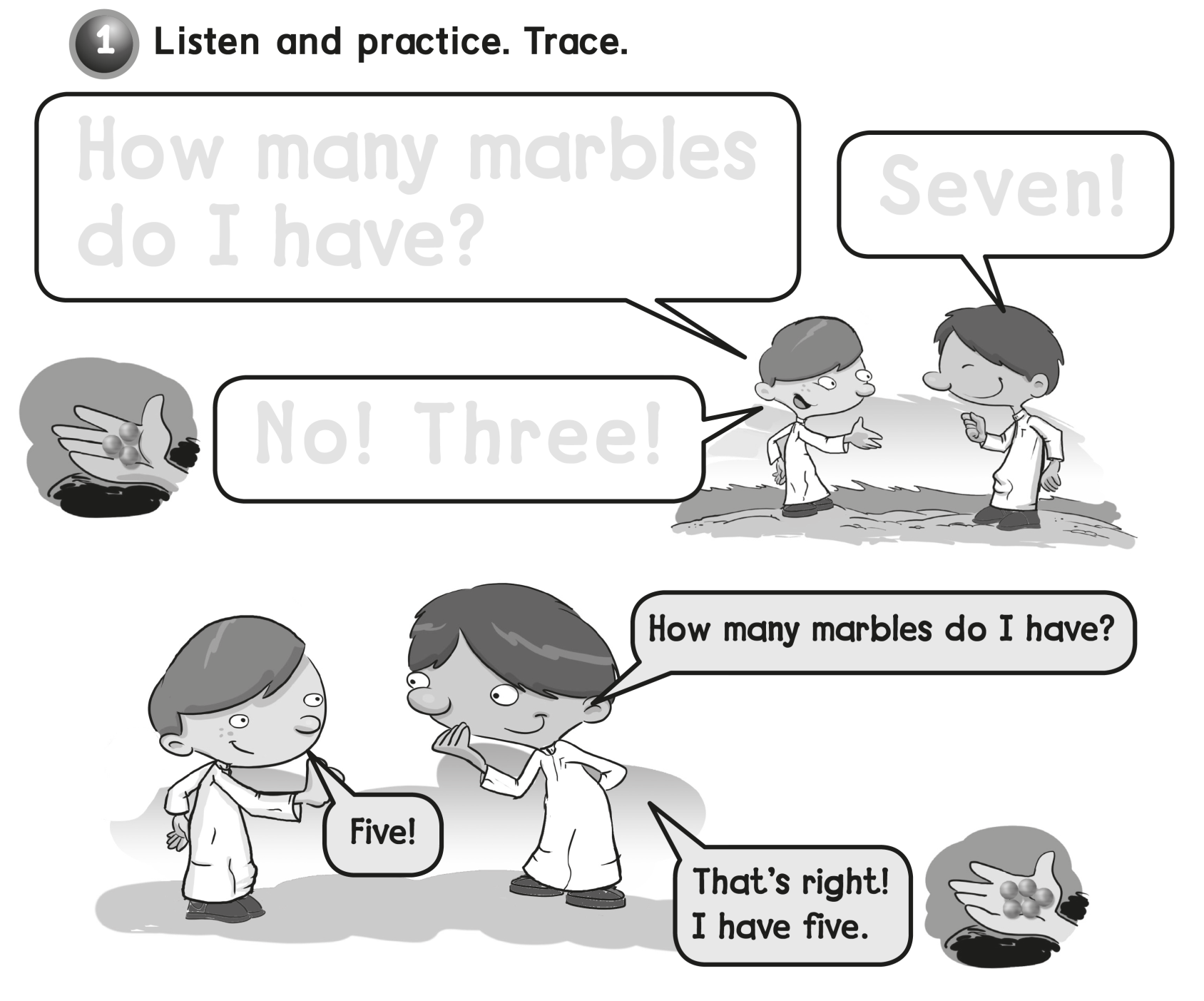 How many  marbles
 do I have ?
Seven !
No ! Three !
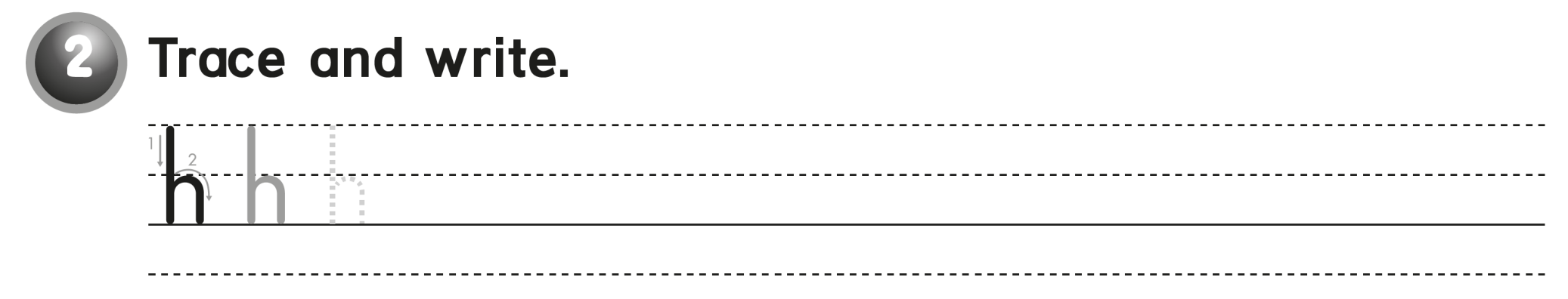 h  h  h  h  h
workbook 

Pages  67 , 68
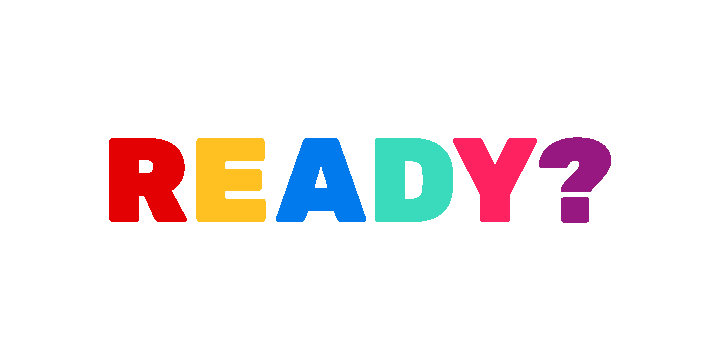 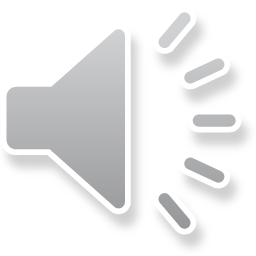 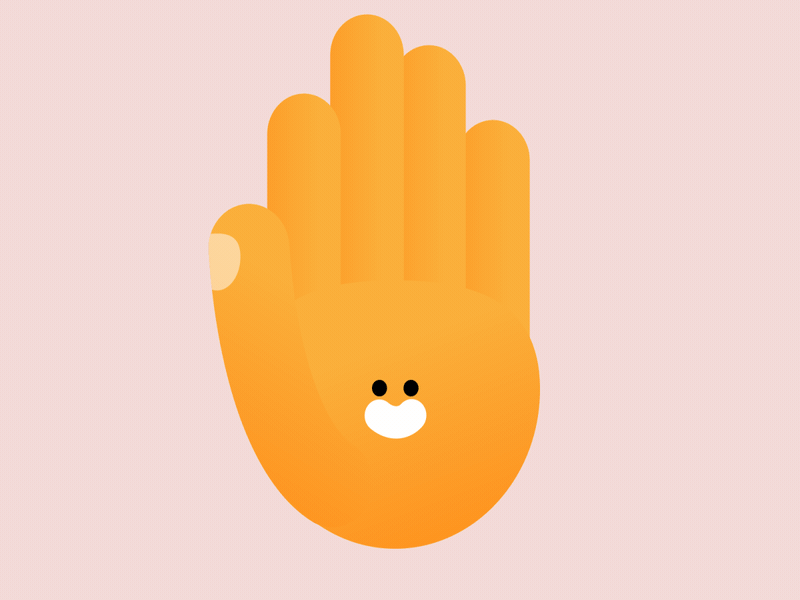 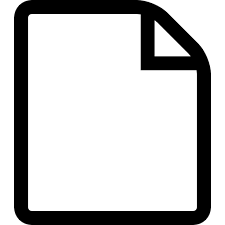 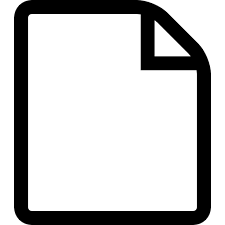 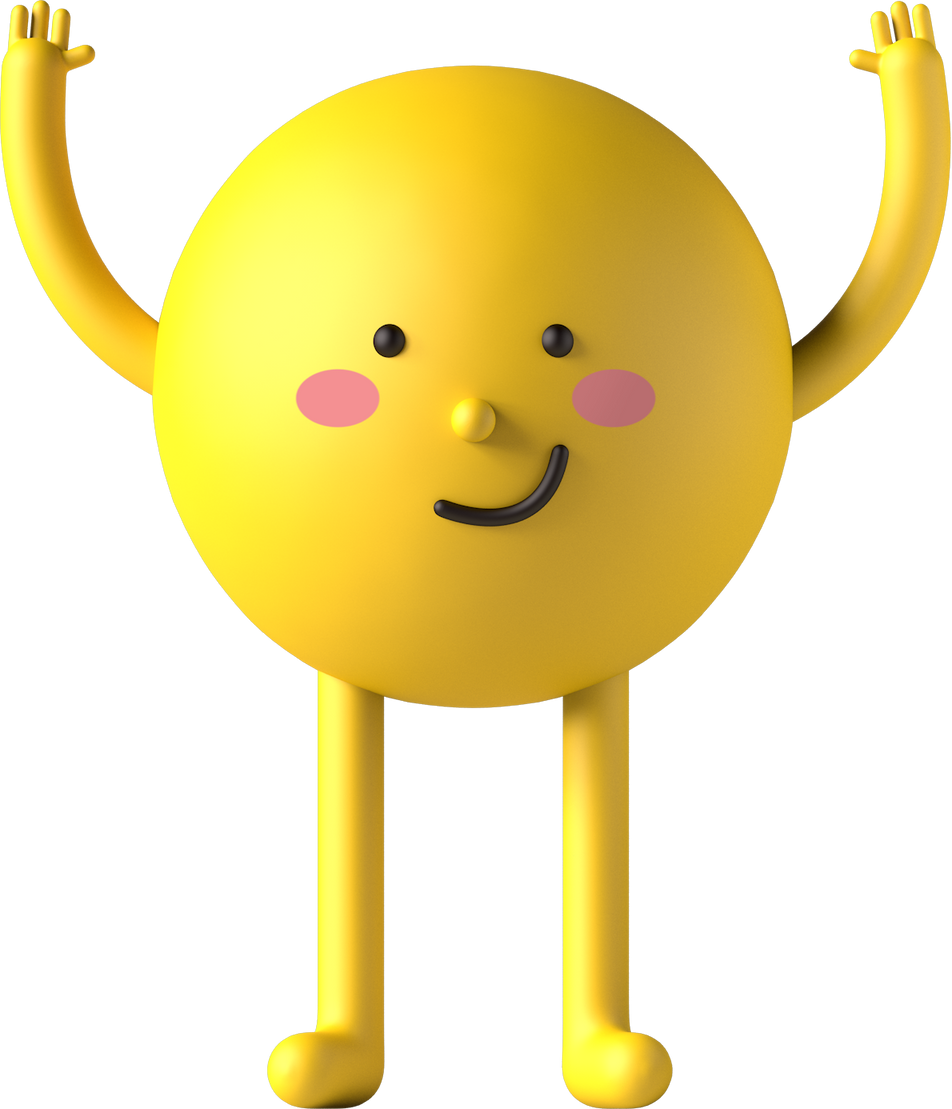 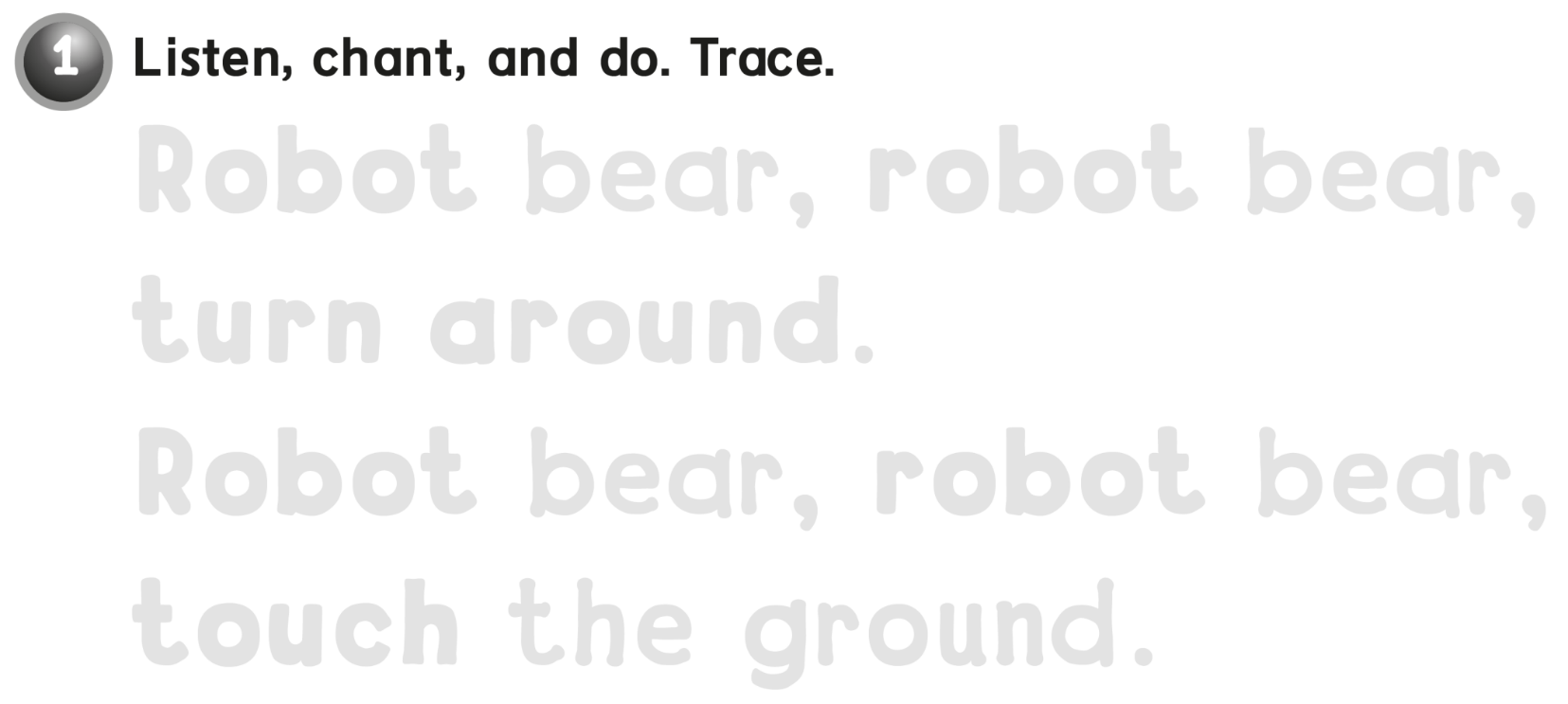 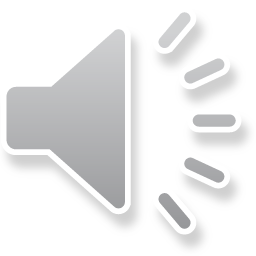 Robot  bear , robot  bear ,
turn  around  .
Robot  bear , robot  bear ,
touch  the  ground  .
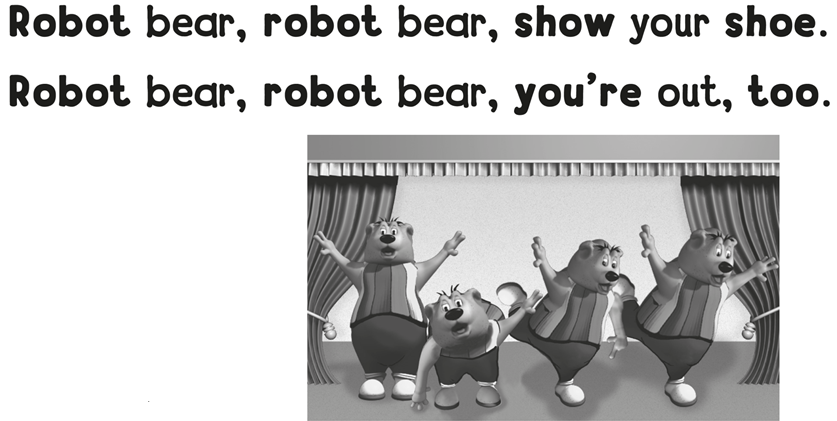 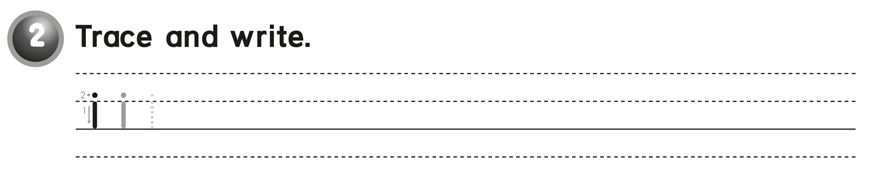 i  i  i  i
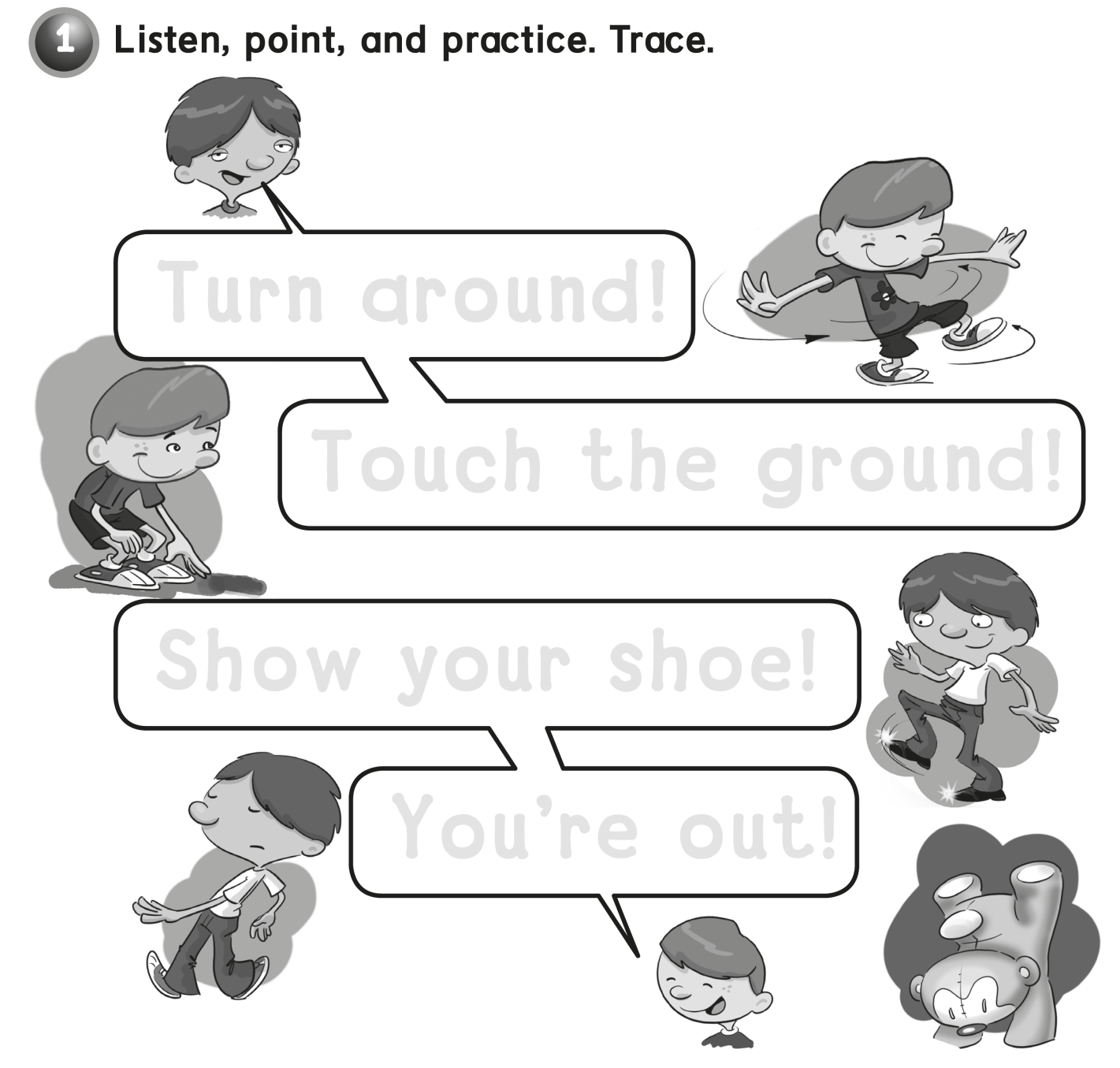 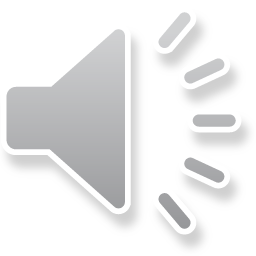 Turn around !
Touch the ground !
Show  your shoe !
You’re out !
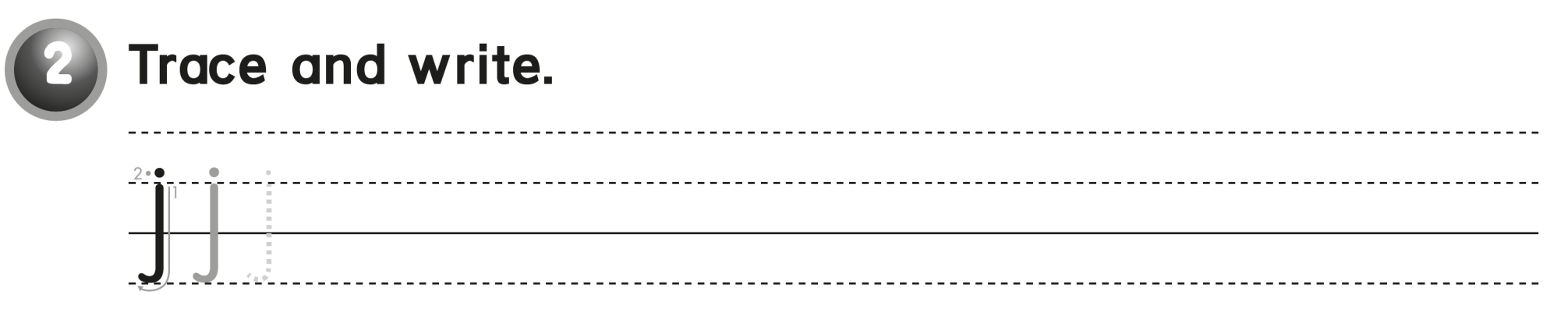 j  j  j  j
workbook 

Pages  69 , 70
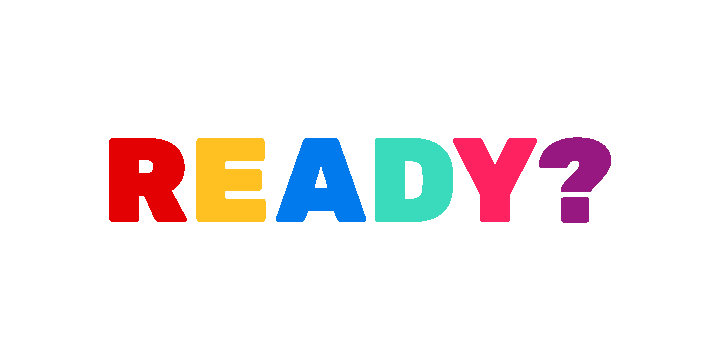 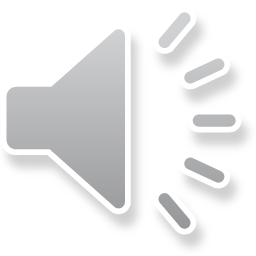 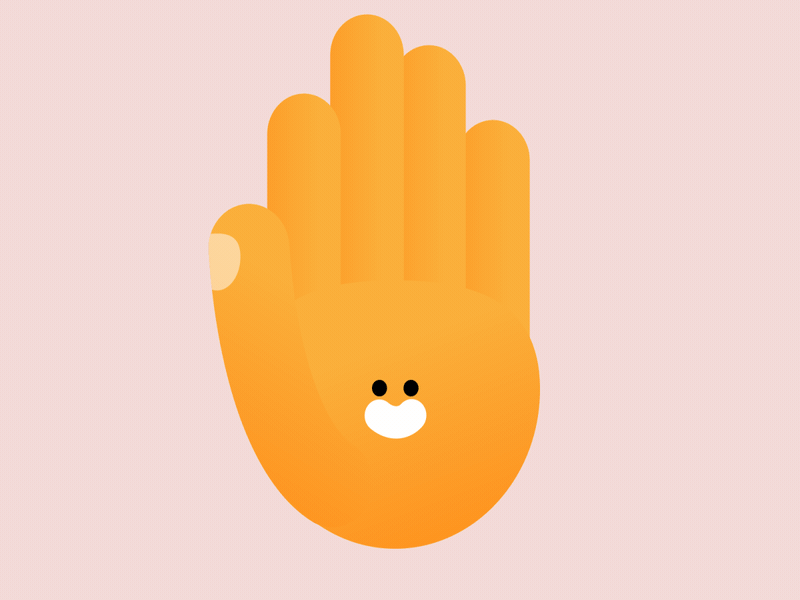 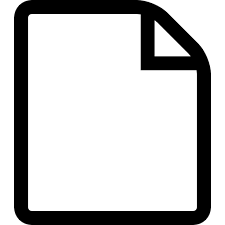 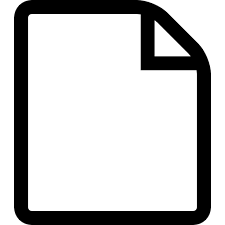 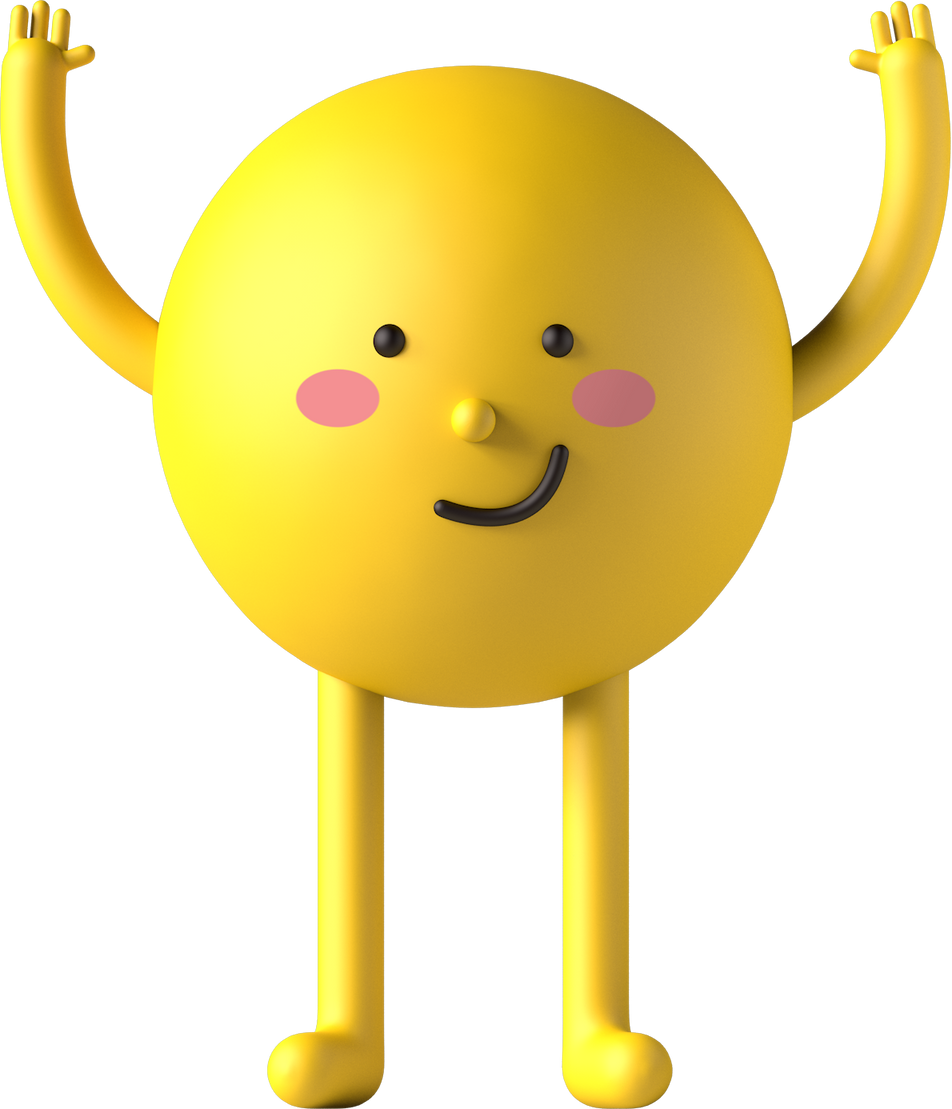 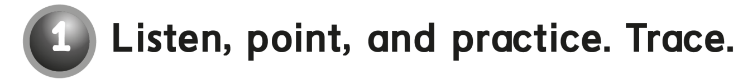 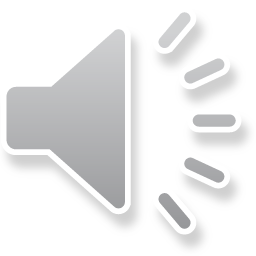 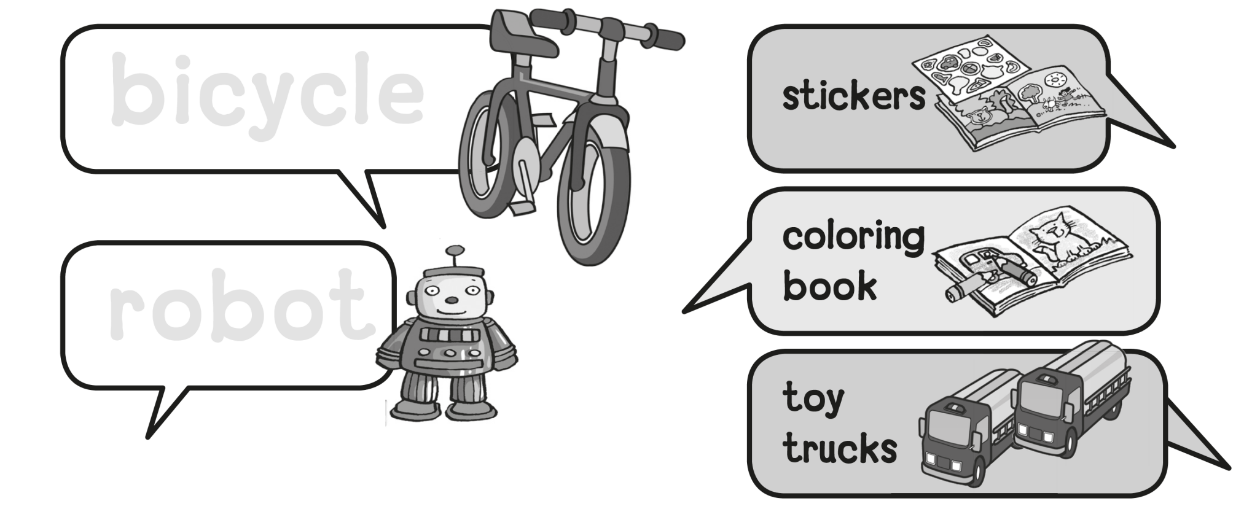 bicycle
robot
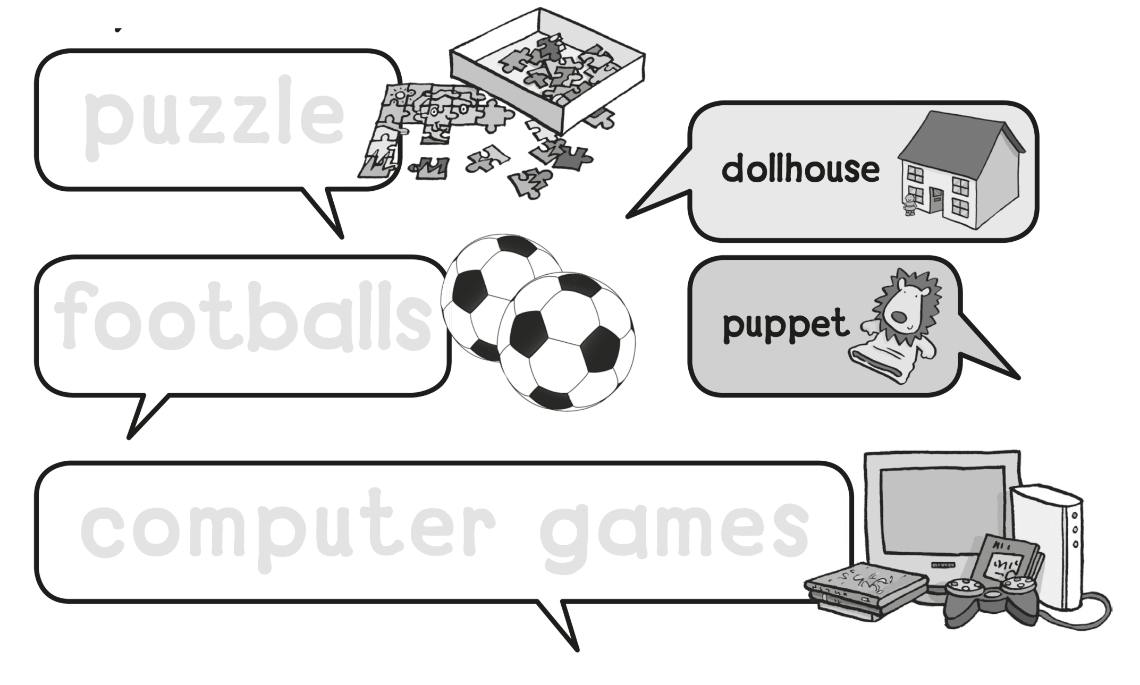 puzzle
Footballs
computer  games
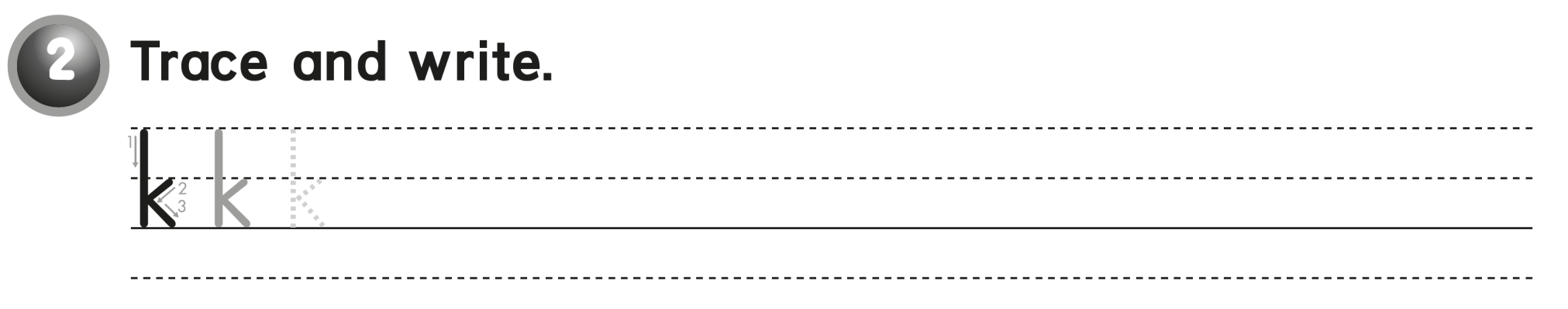 k  k  k  k
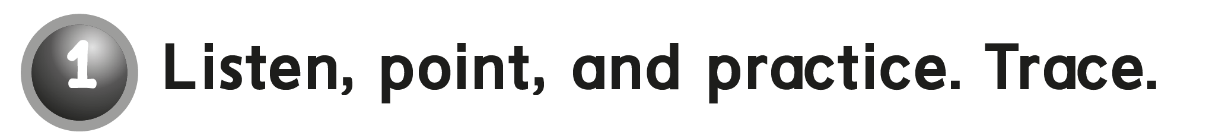 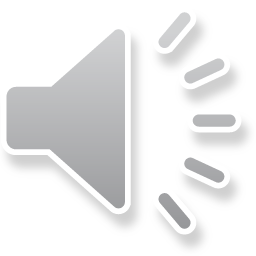 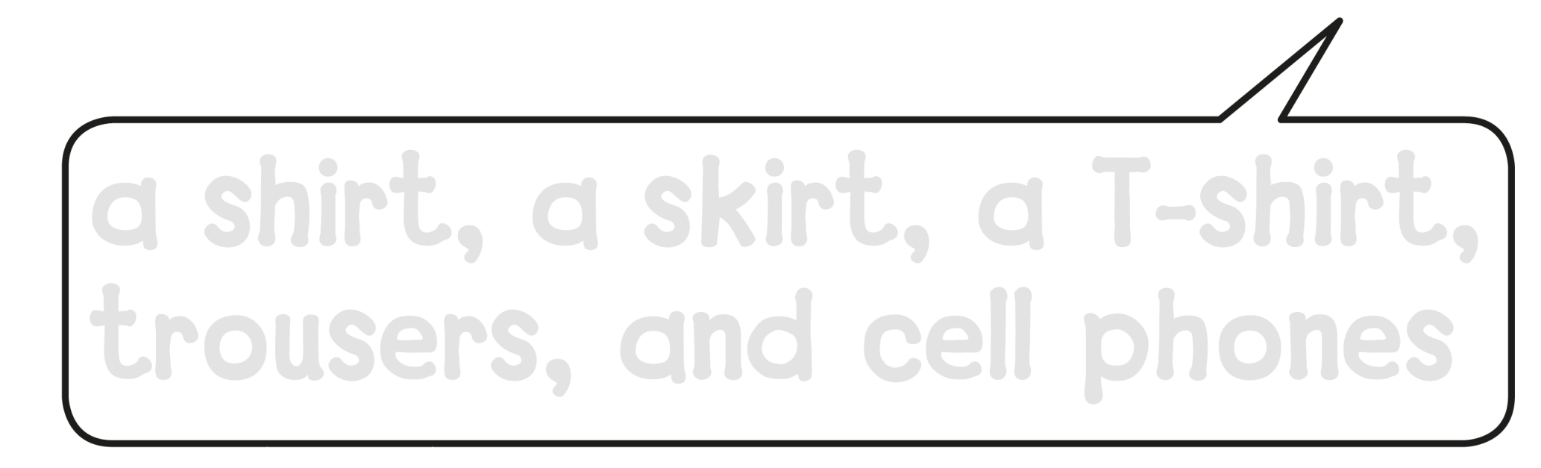 a shirt , a skirt , a T-shirt,
trousers,  and cell  phones
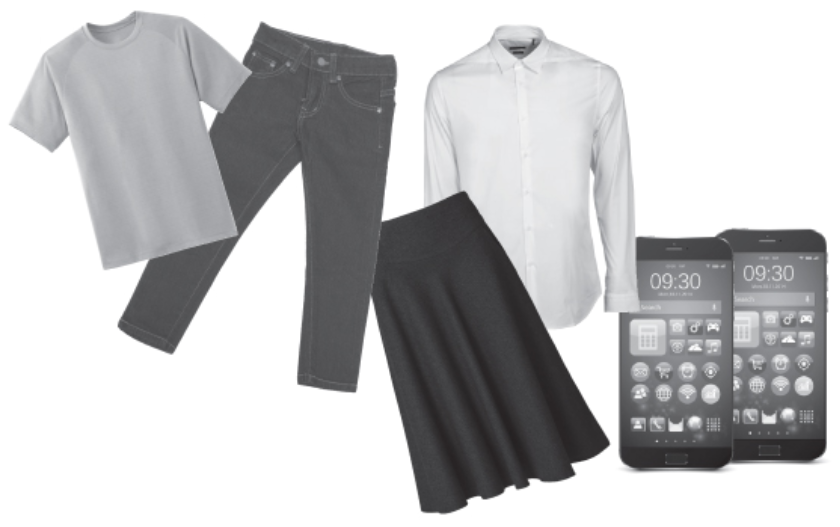 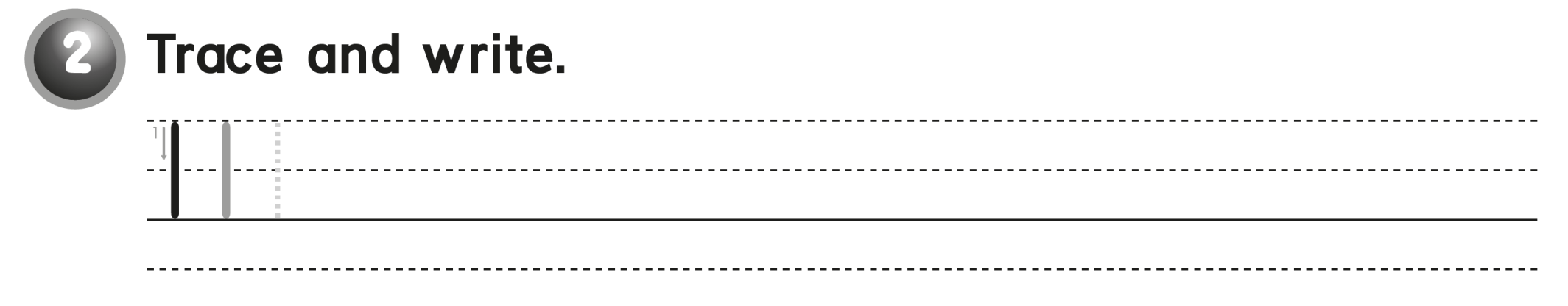 l  l  l  l
workbook 

Pages  71 , 72
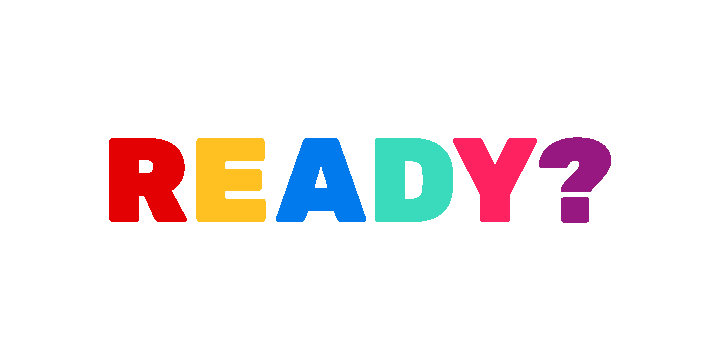 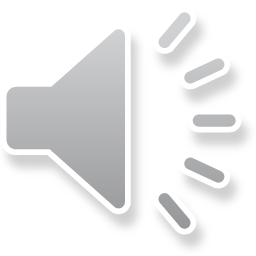 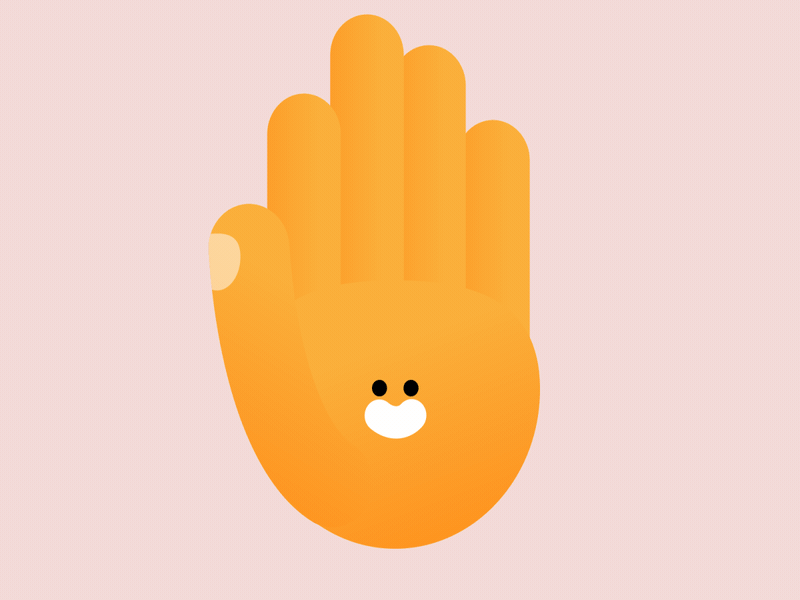 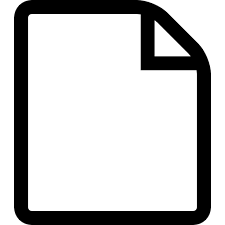 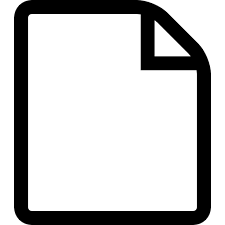 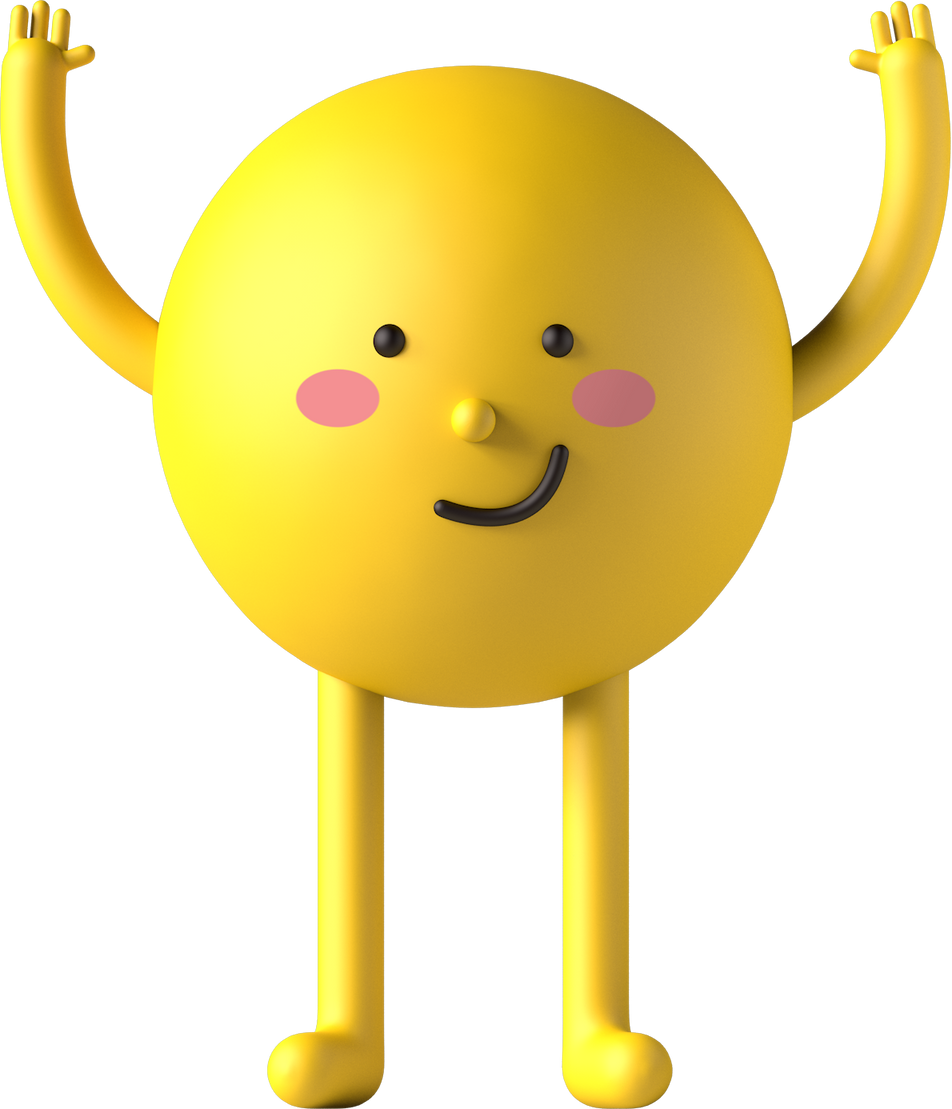 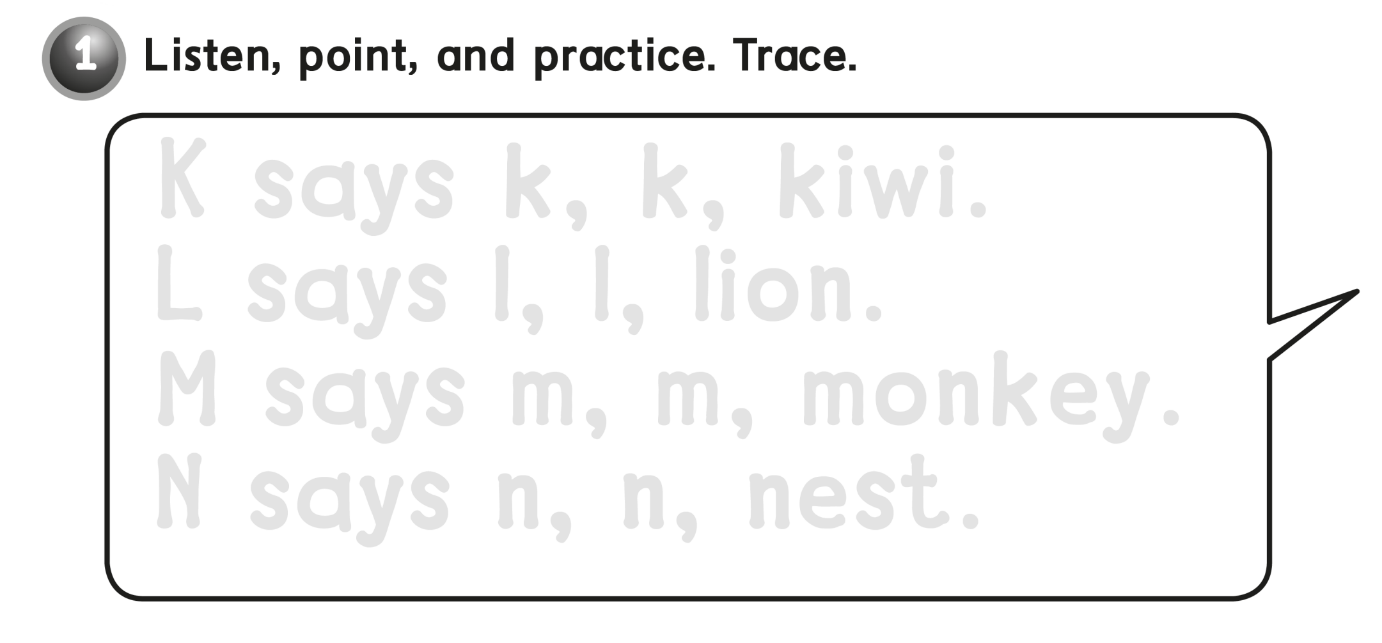 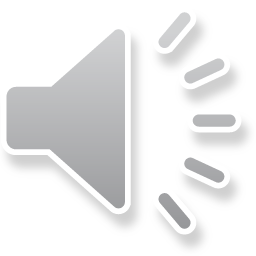 K  says   k ,  k ,  kiwi .
L  says   l , l ,  lion .
M  says  m , m ,   monkey  .
N says  n ,  n ,  nest  .
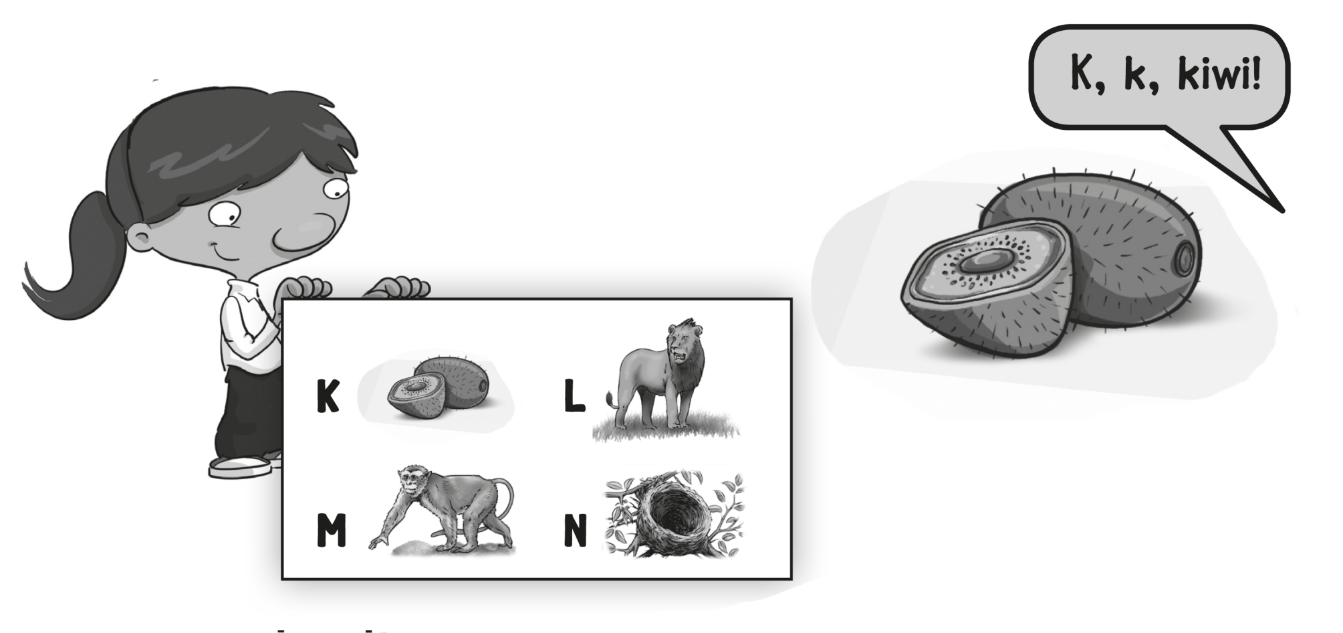 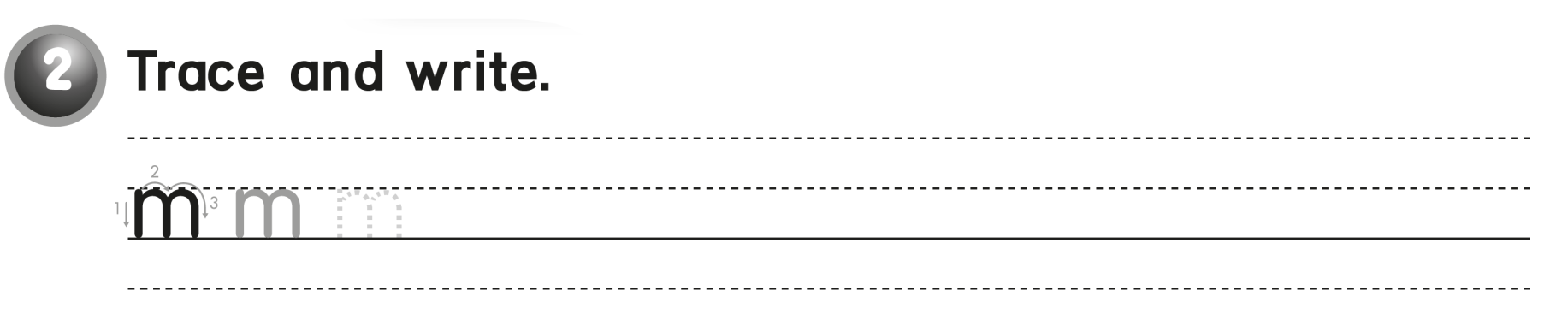 m  m  m  m
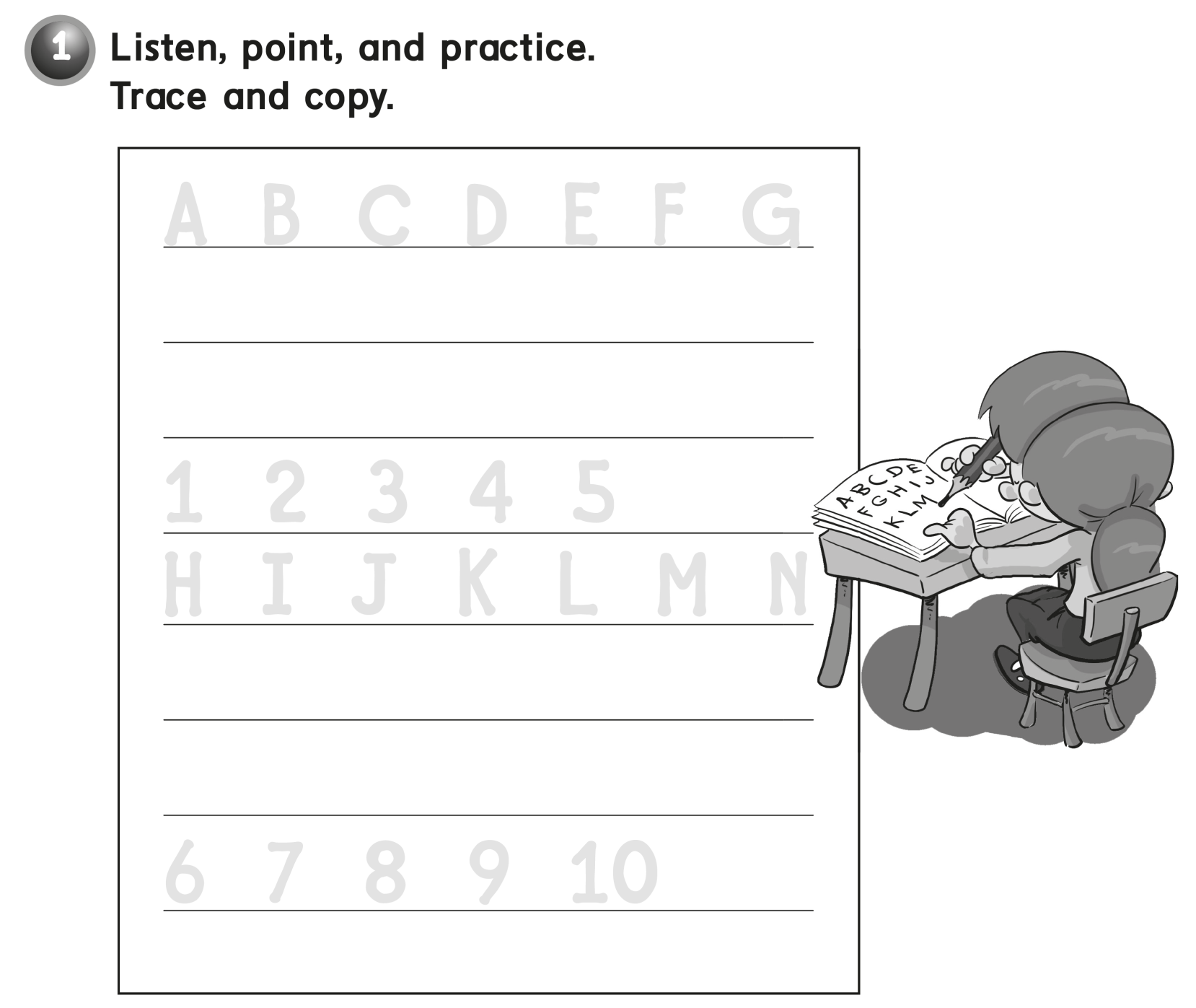 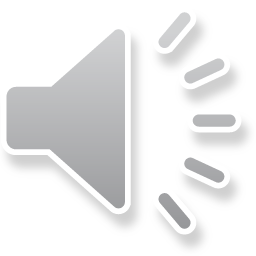 A  B  C  D  E  F  G
1   2  3  4  5
H  I  J  K  L  M  N
6  7  8   9  10
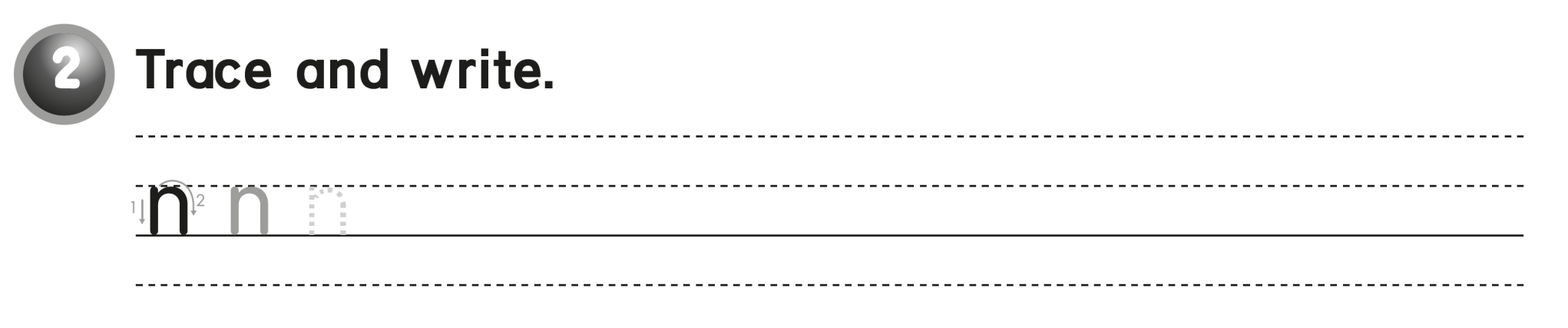 n n  n  n
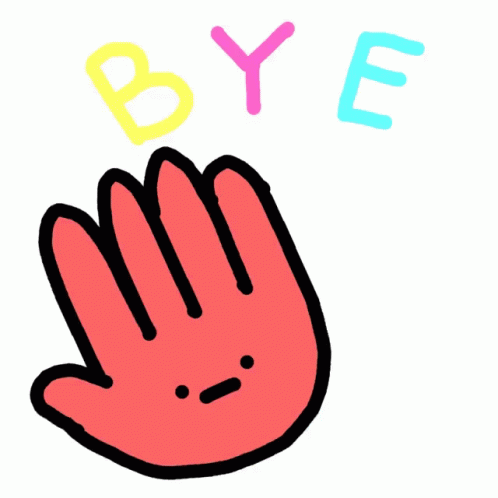 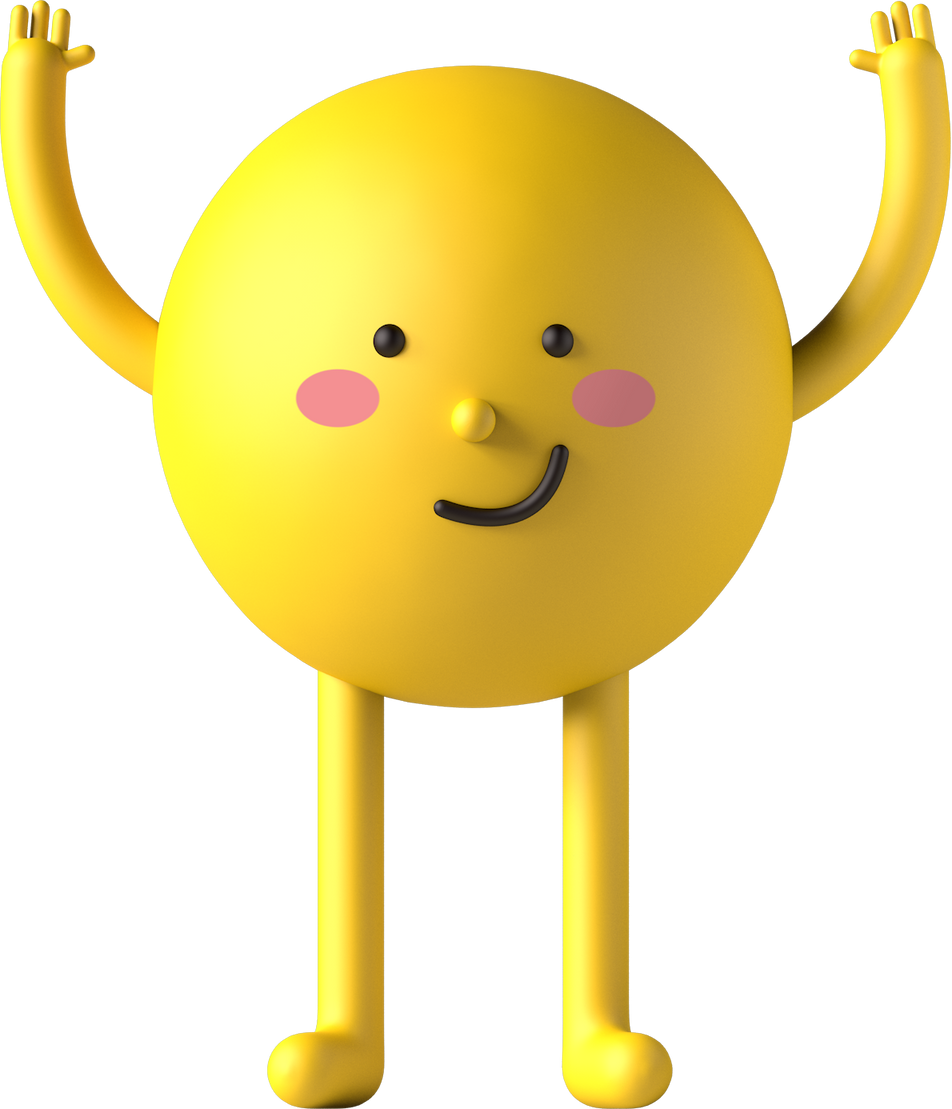